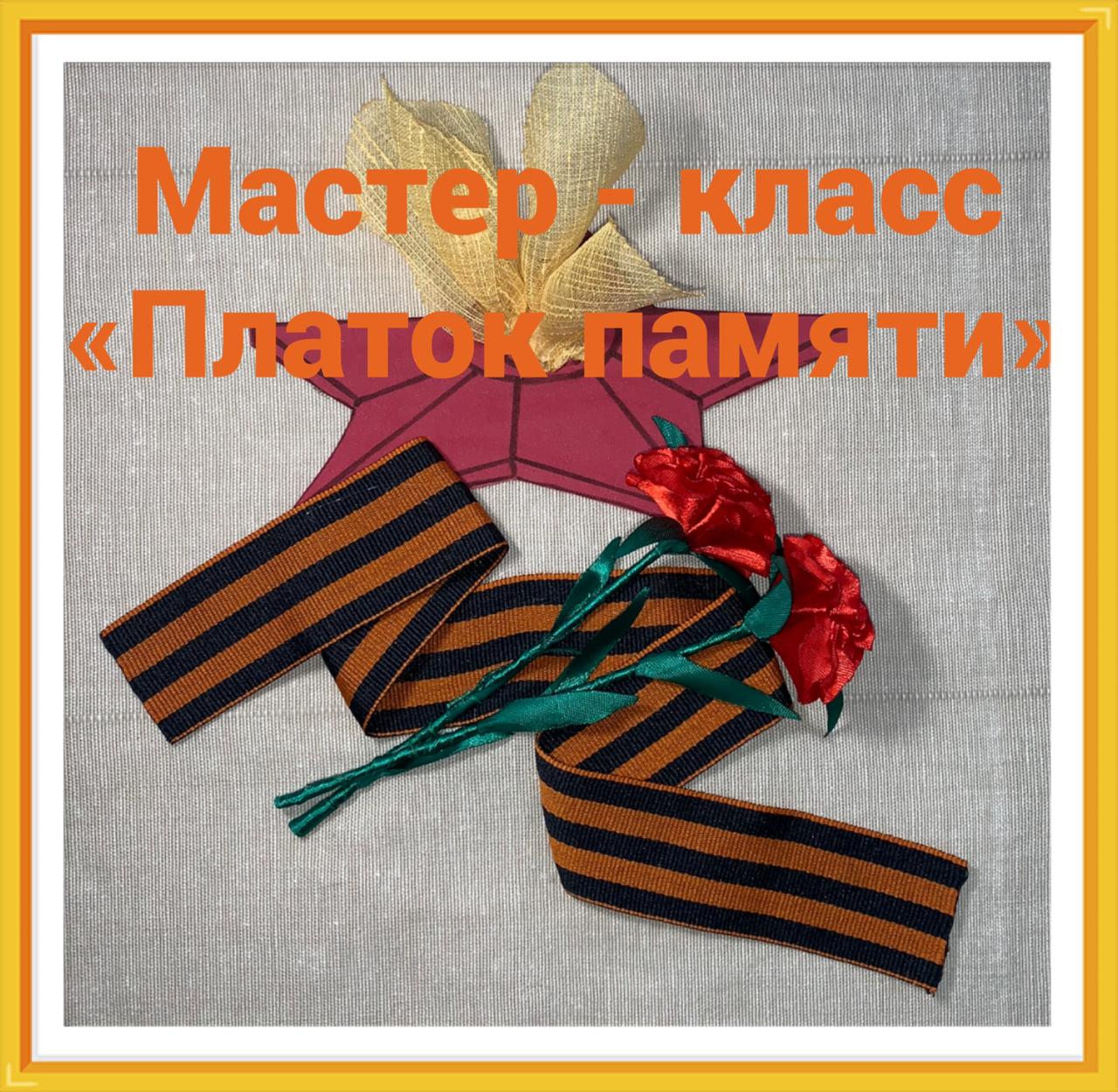 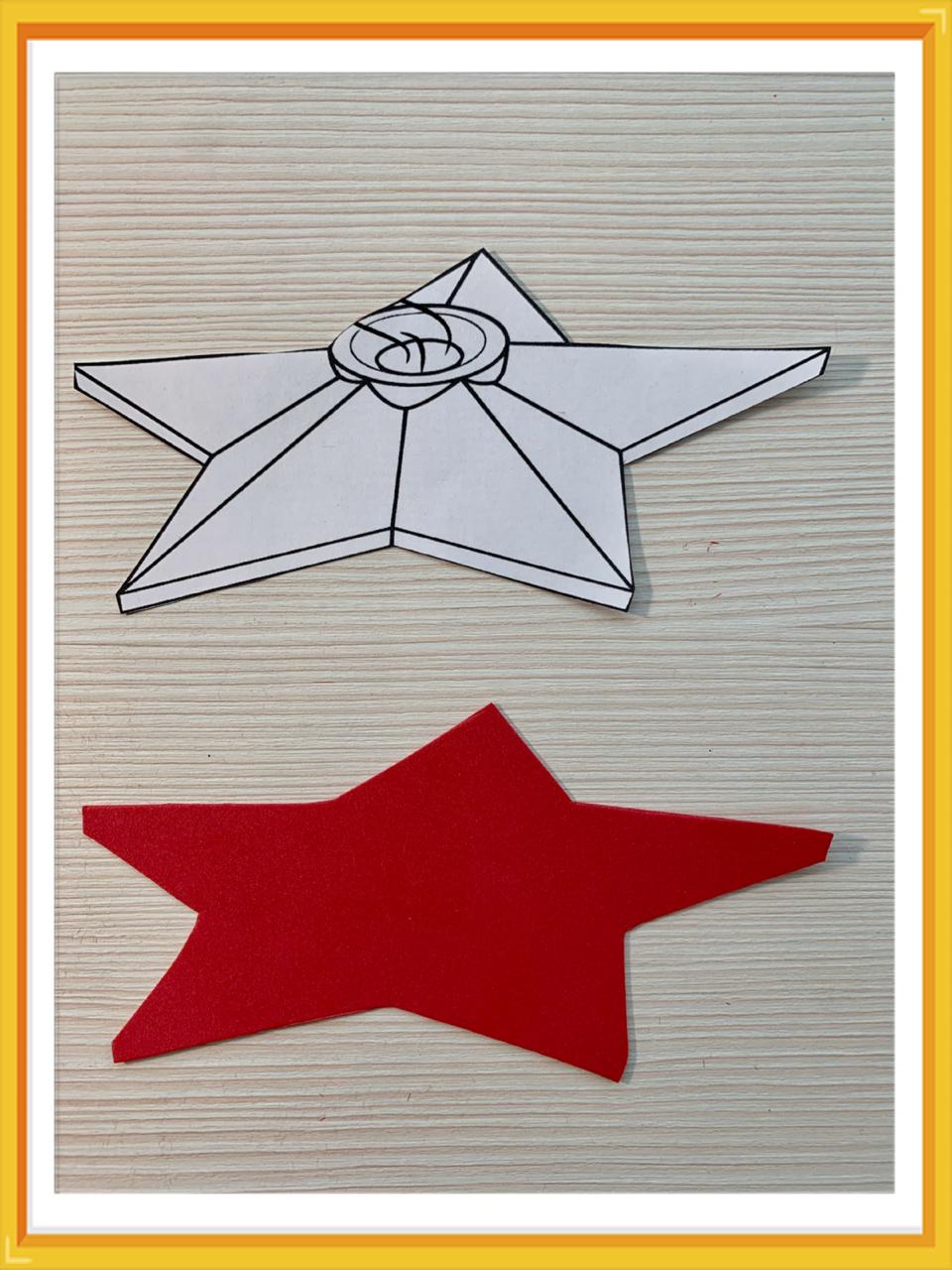 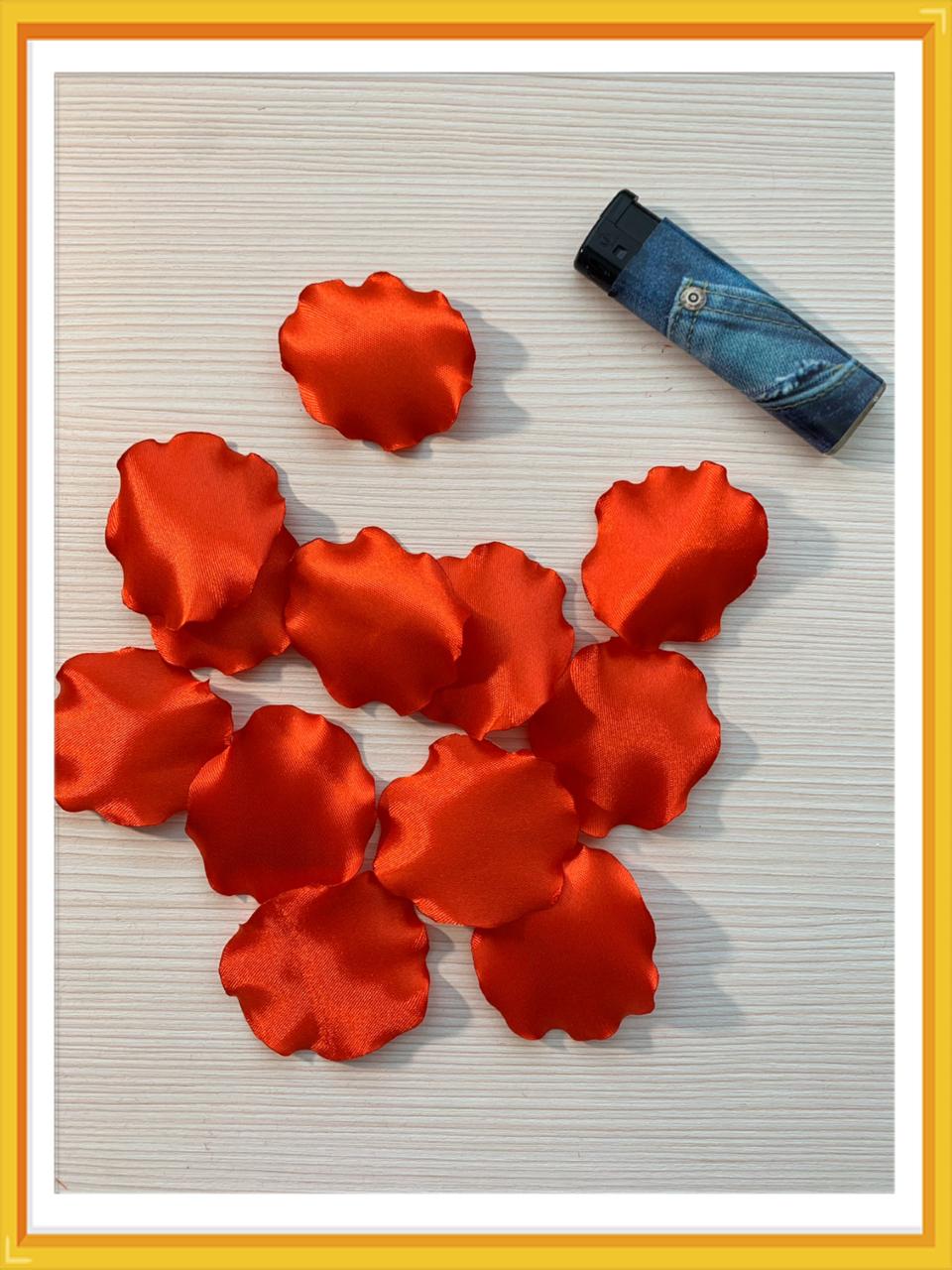 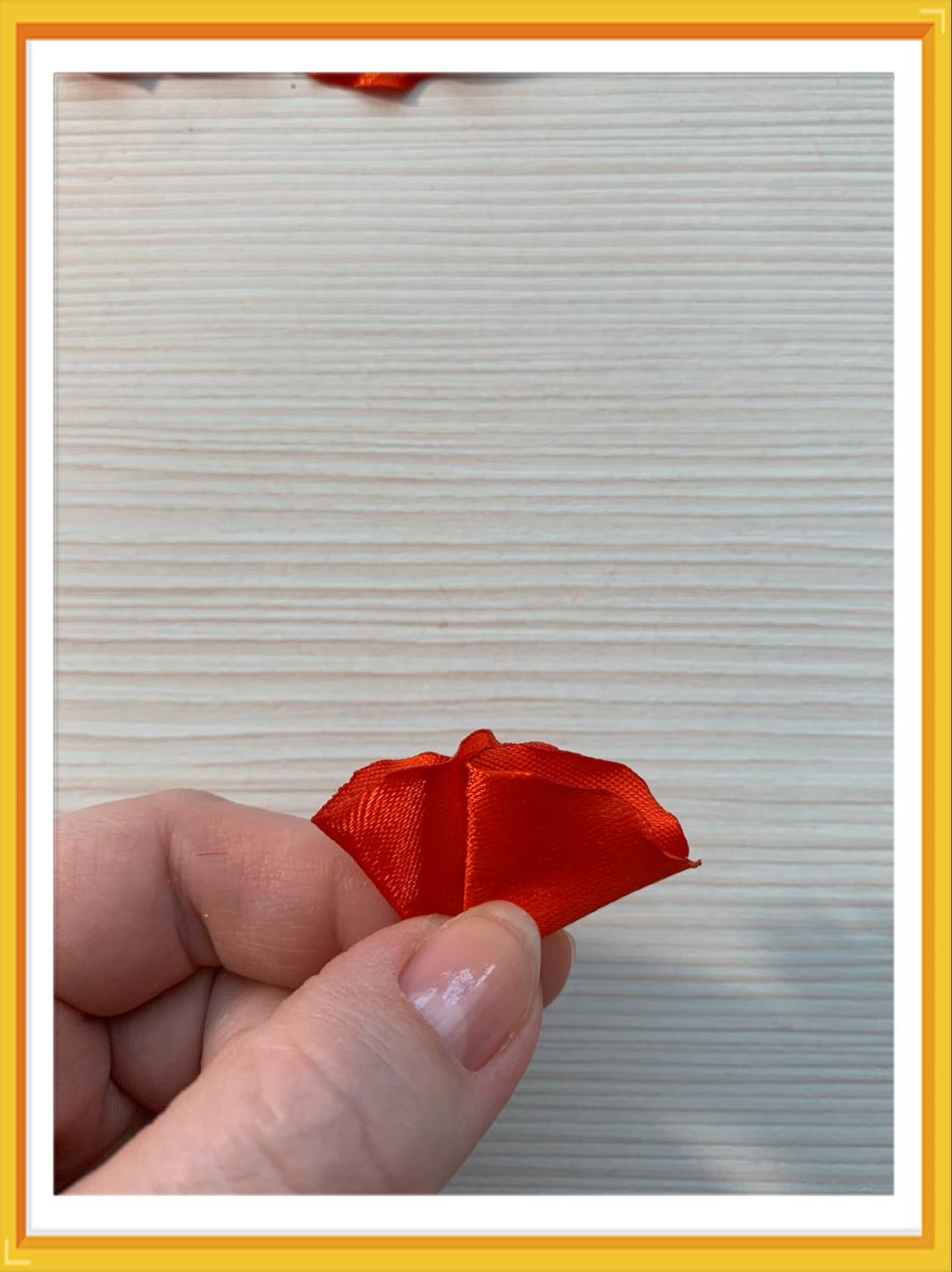 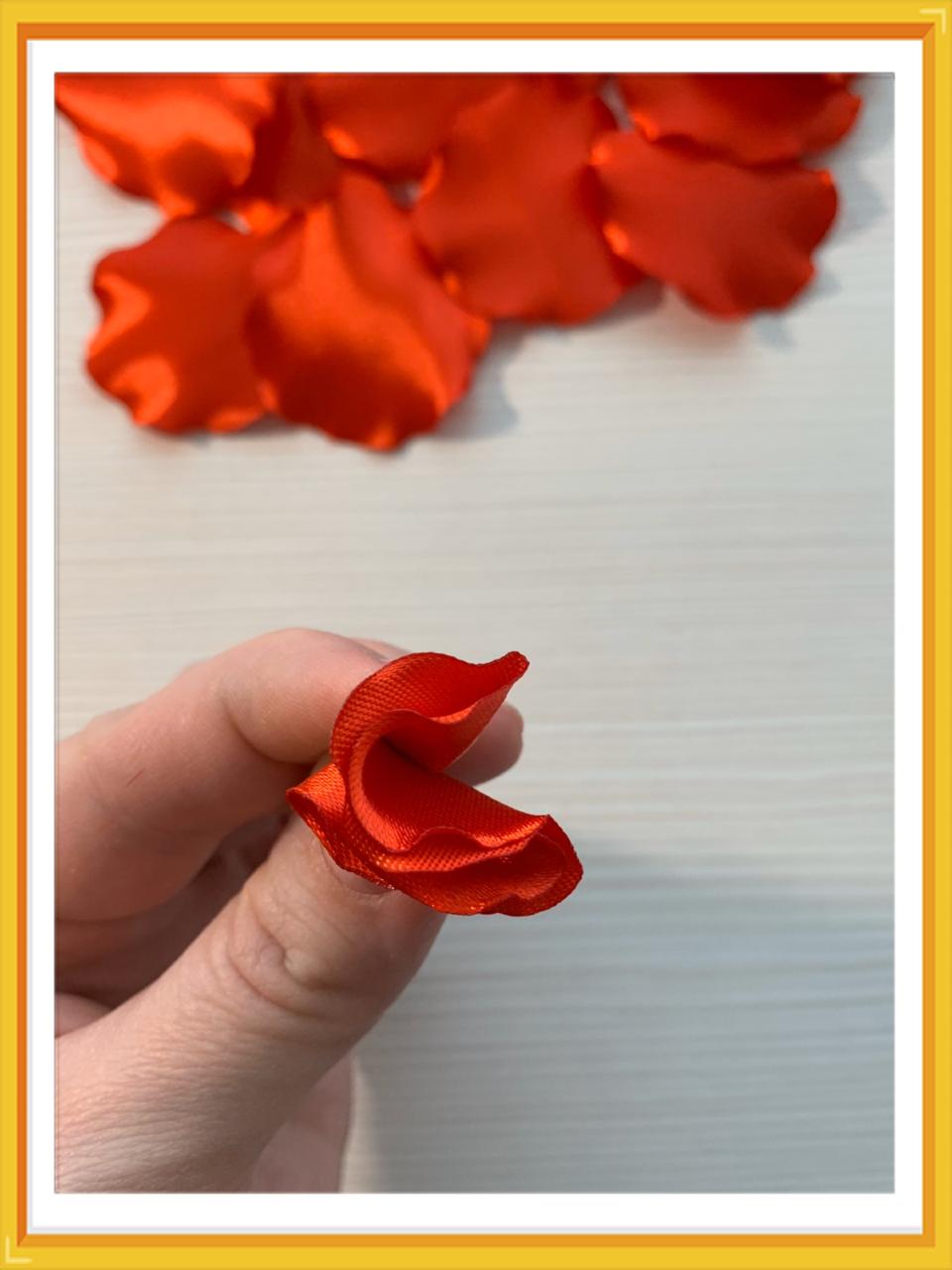 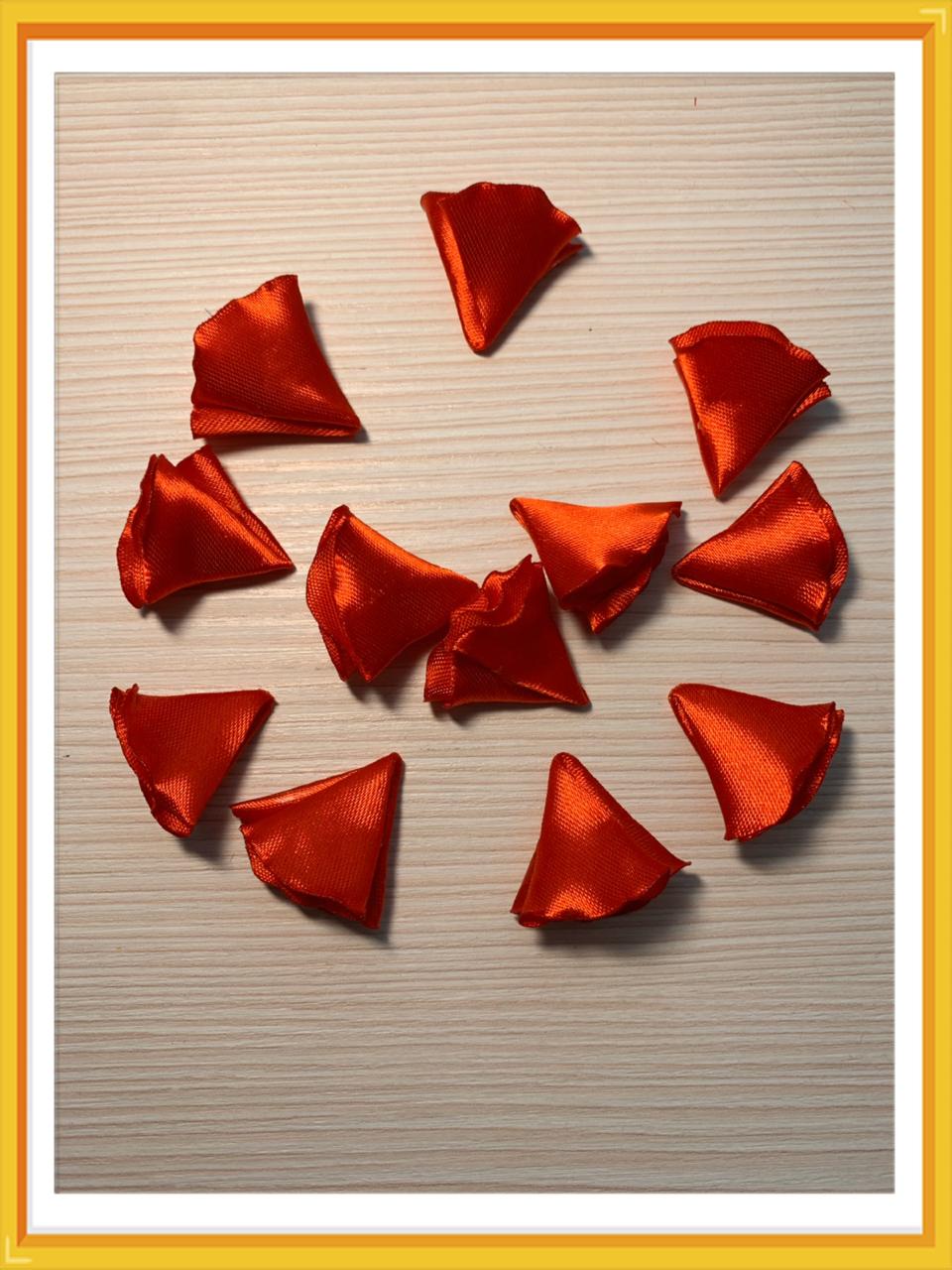 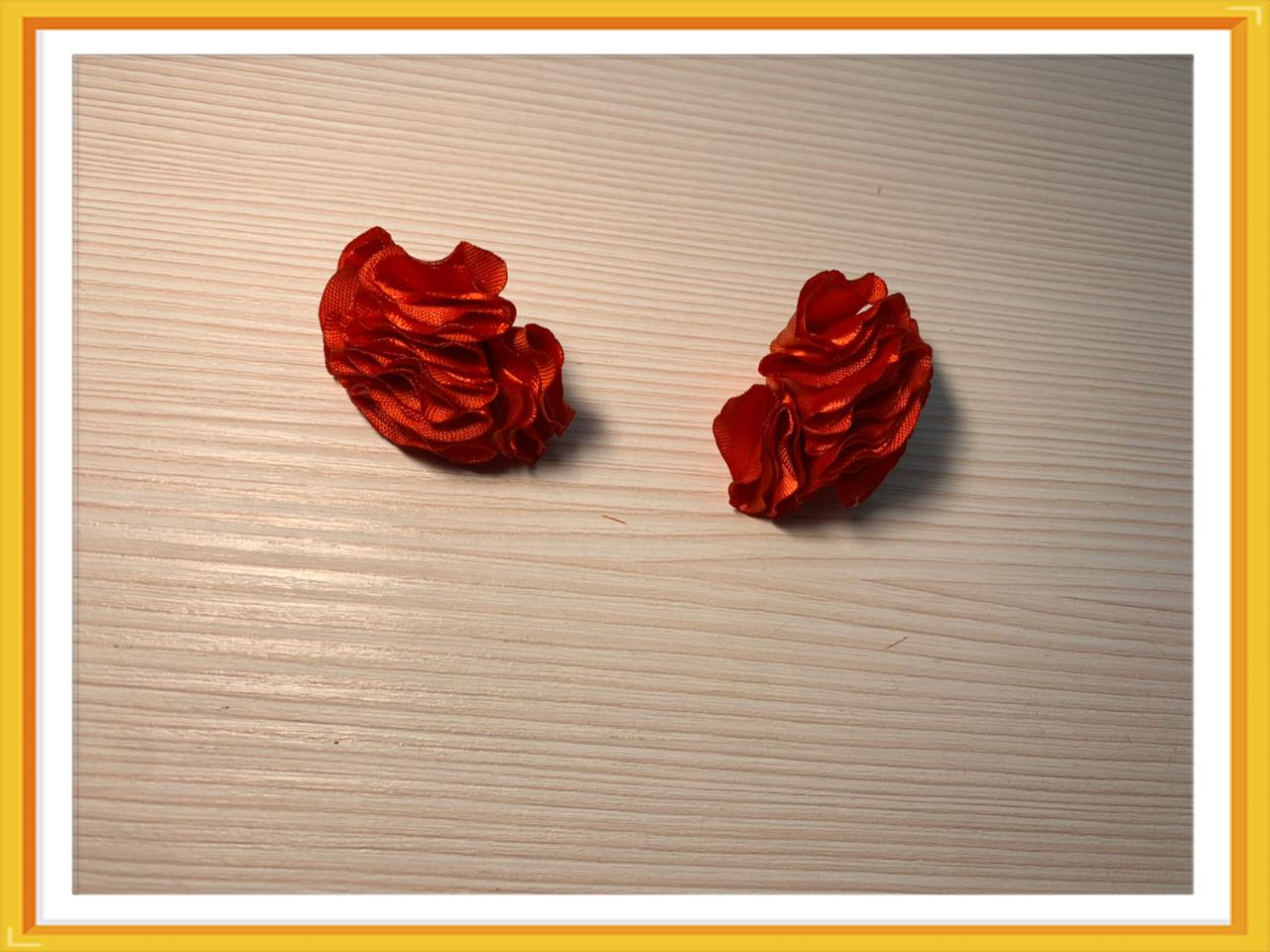 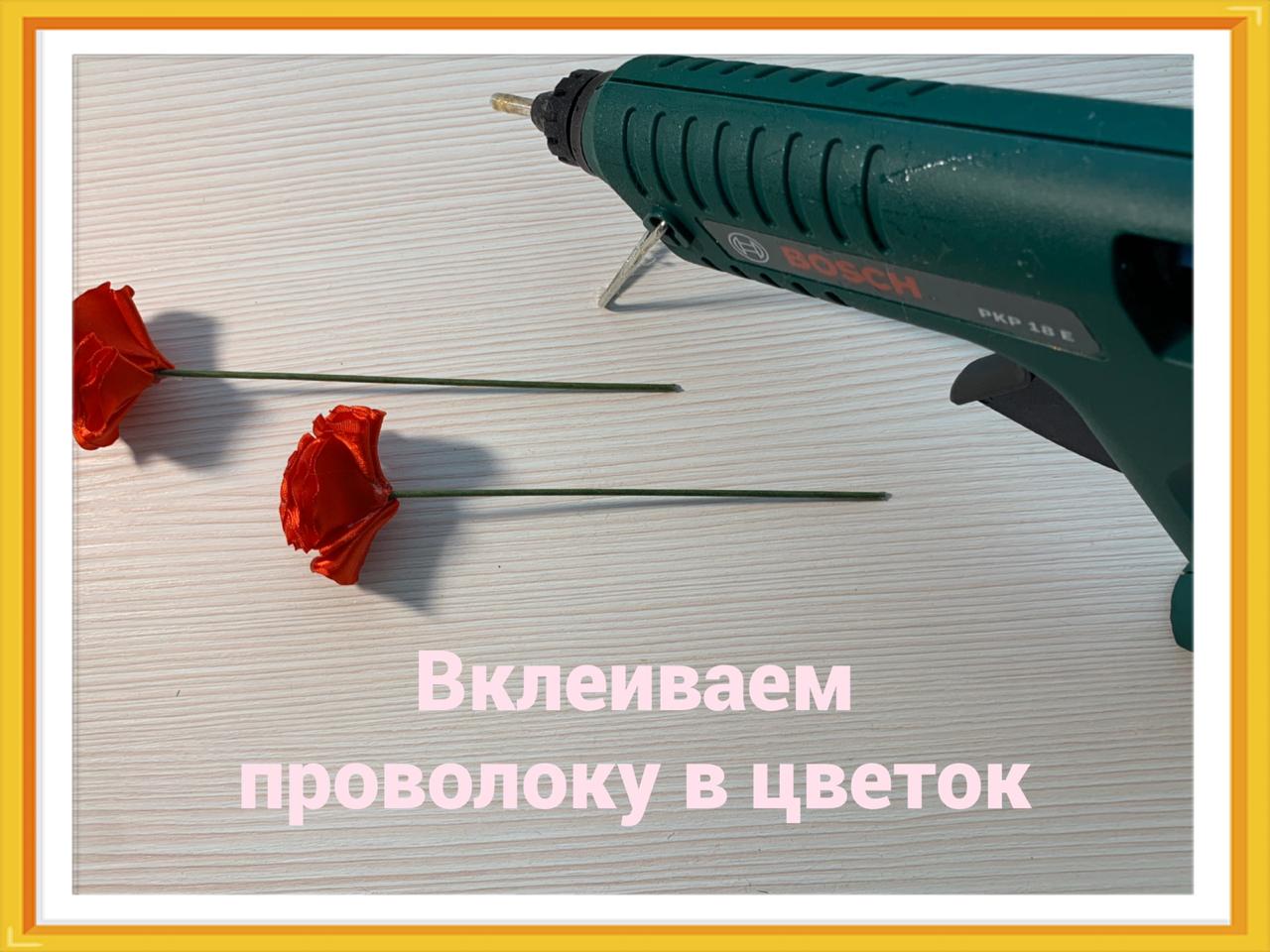 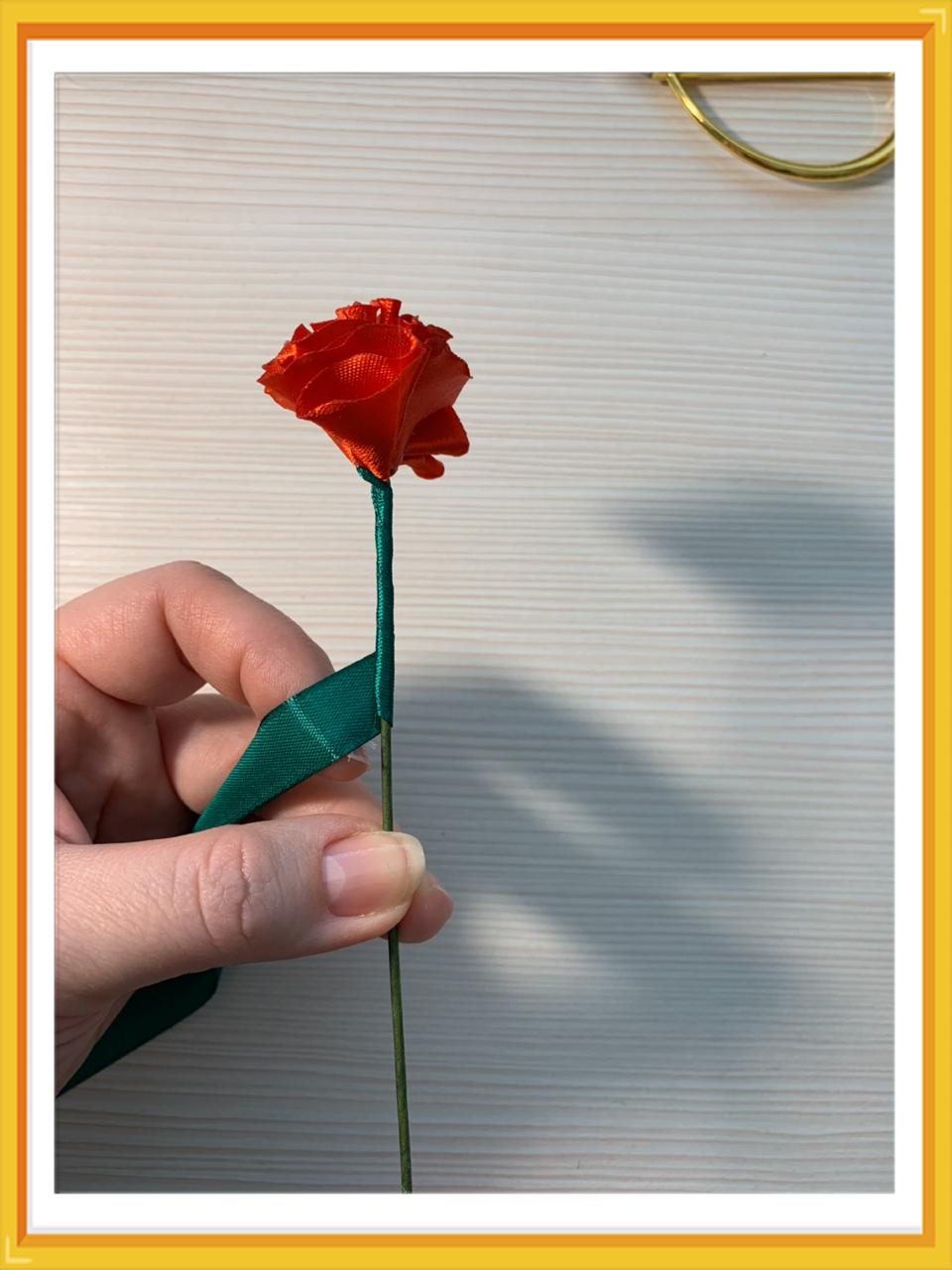 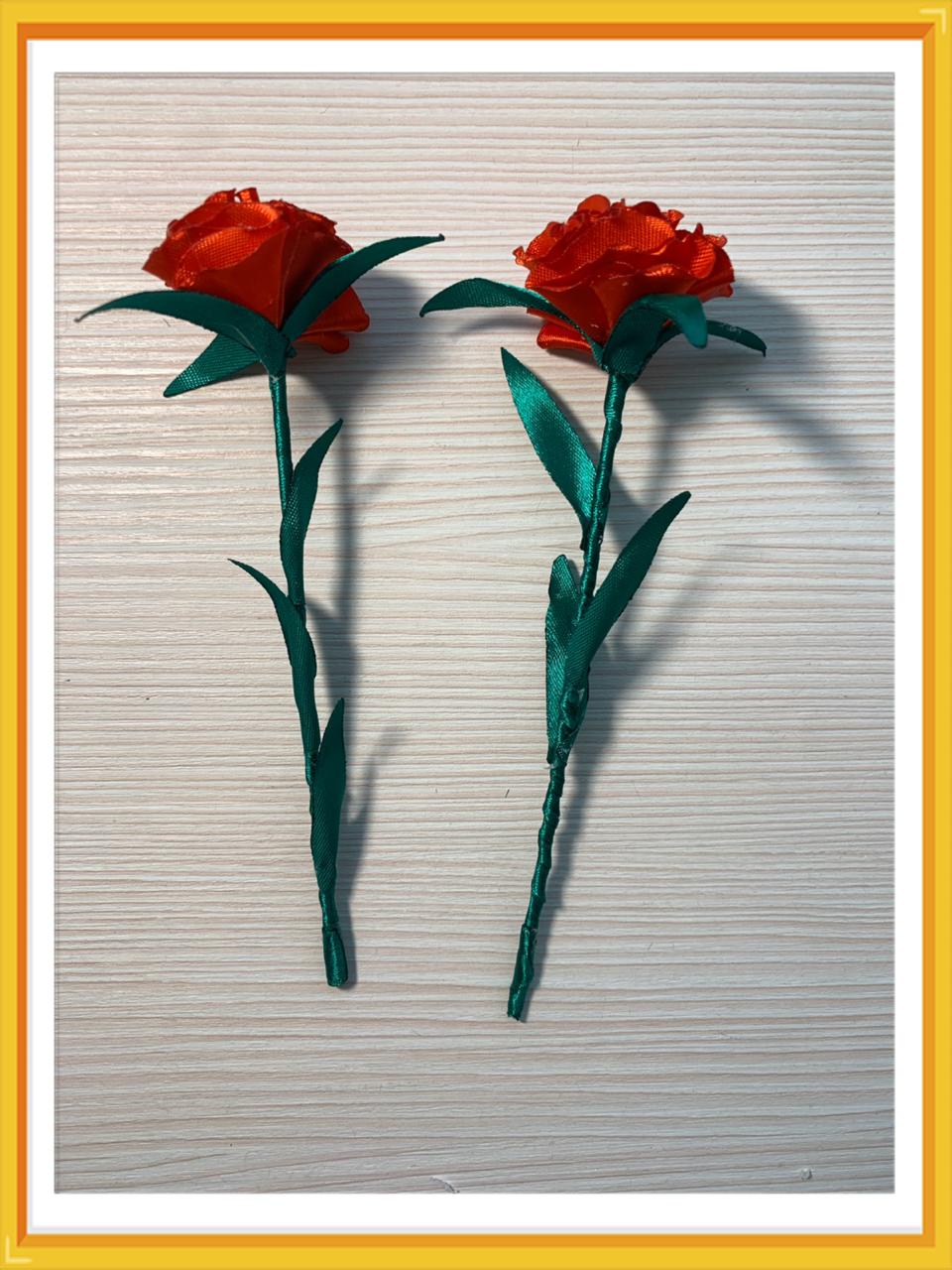 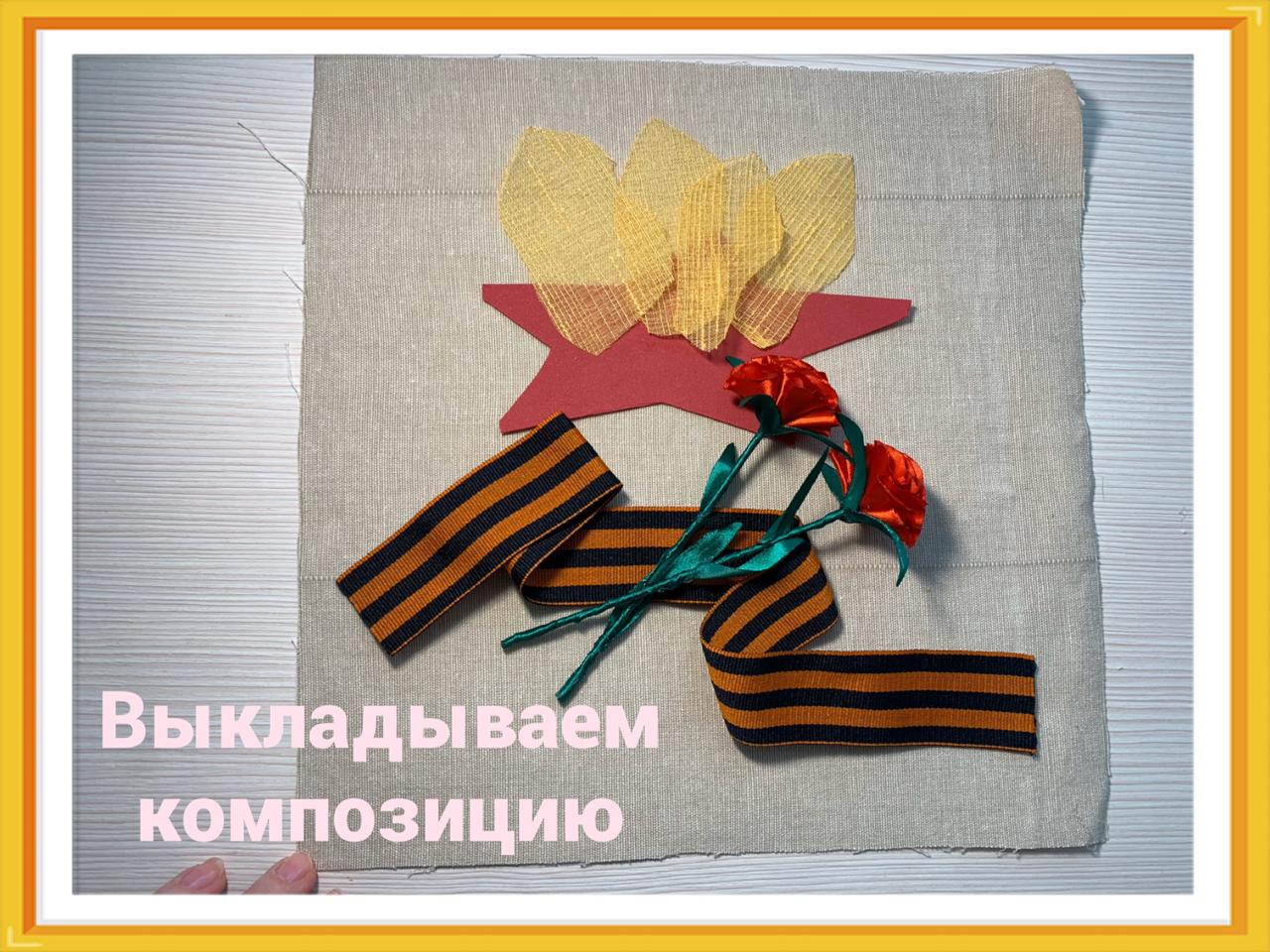 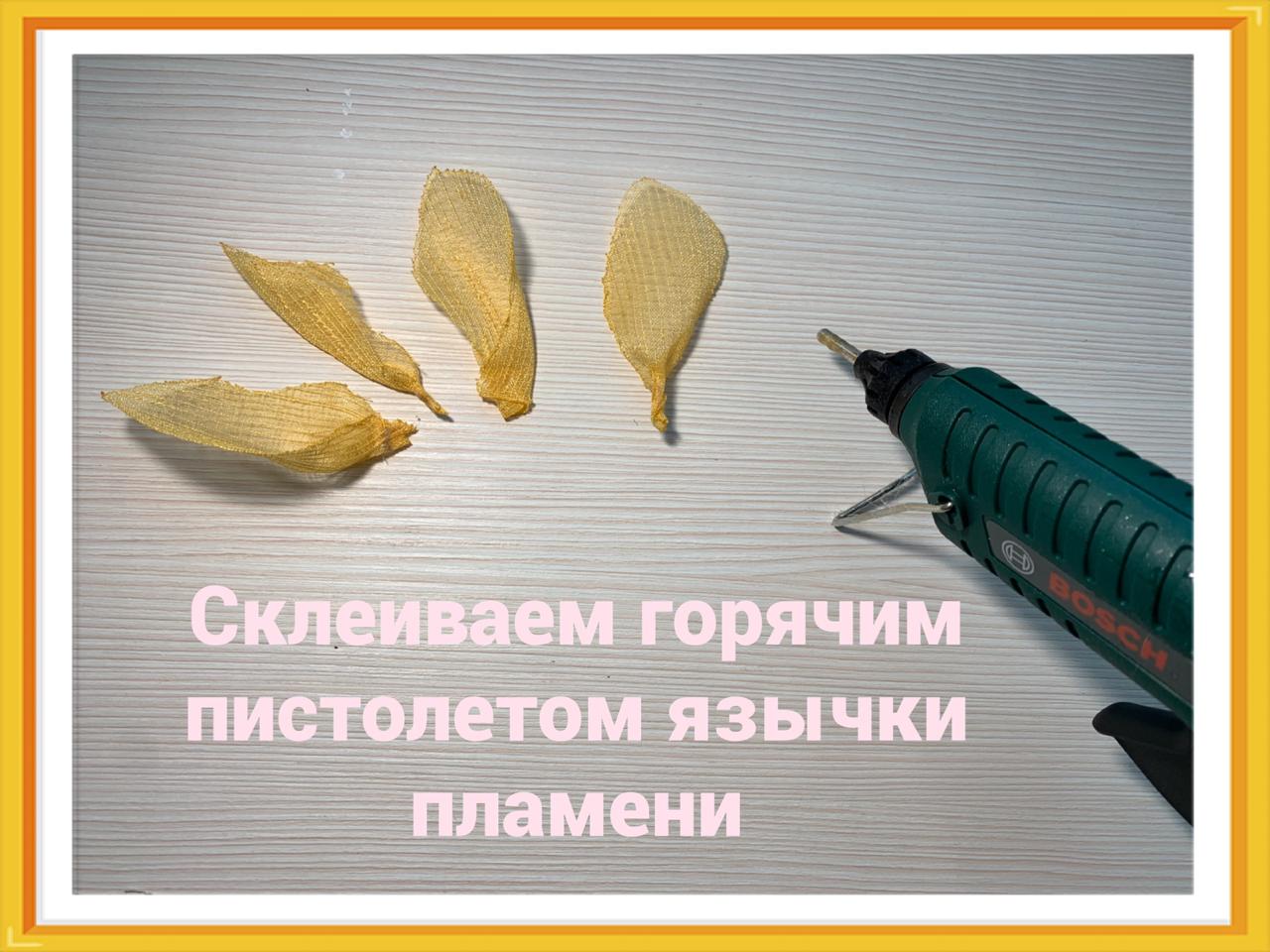 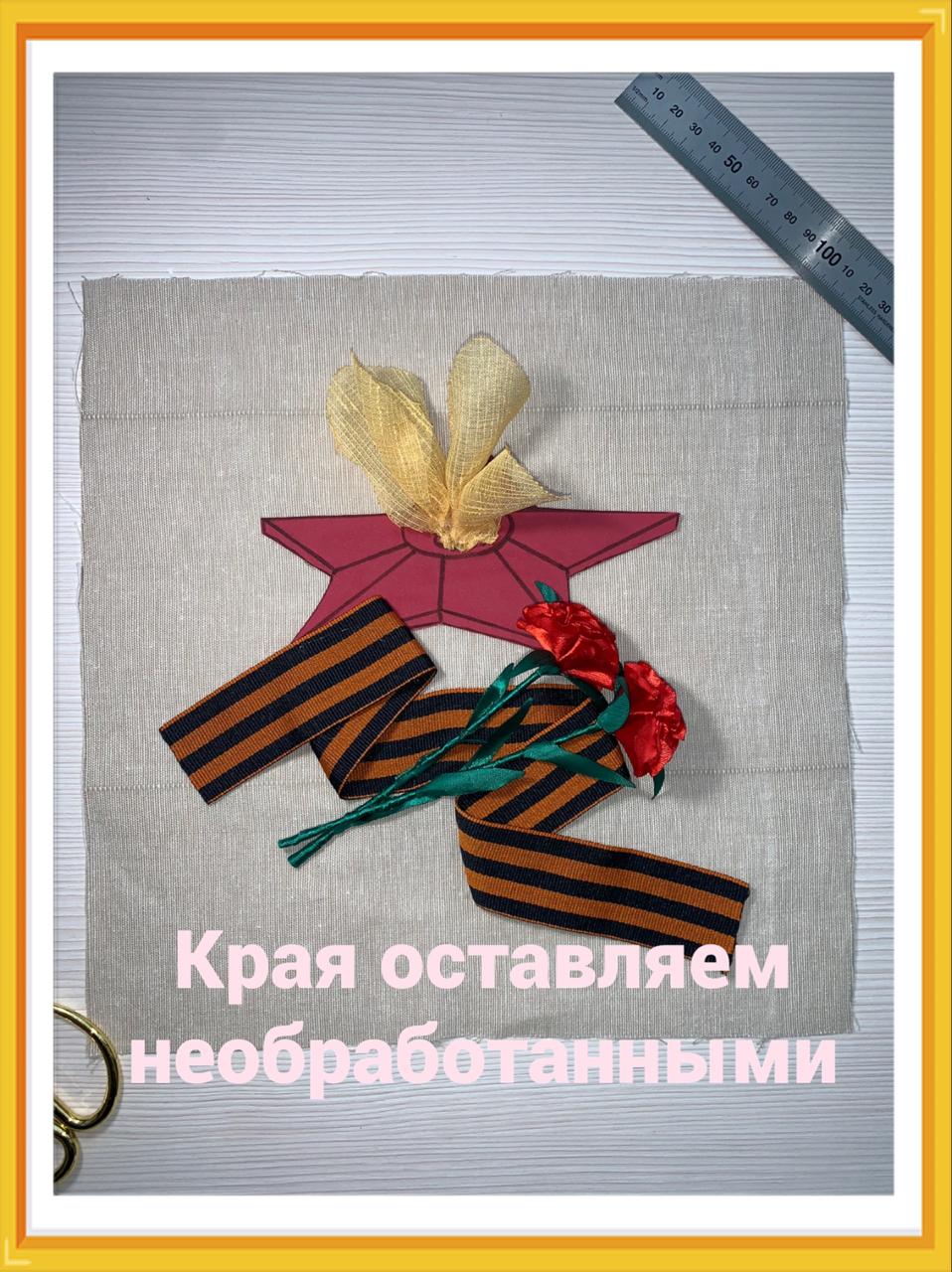 Спасибо за внимание.